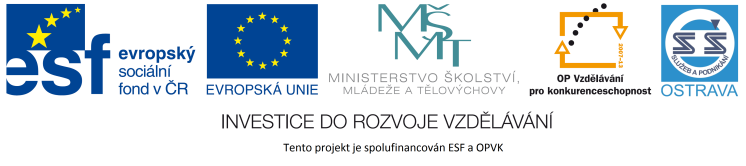 VY_32_INOVACE_ČJK44060BED
Výukový materiál v rámci projektu OPVK 1.5 Peníze středním školámČíslo projektu:		CZ.1.07/1.5.00/34.0883 Název projektu:		Rozvoj vzdělanostiČíslo šablony:   		III/2Datum vytvoření:		18.3. 2013Autor:			Mgr. Karla BedrlíkováUrčeno pro předmět:      	Český jazyk a literaturaTematická oblast:		Světová literatura po roce 1945Obor vzdělání:		Kosmetické služby (69-41-L/01), 4. ročník                                         Název výukového materiálu: 	Světová literatura po roce 1945 - testPopis využití: 		Interaktivní test za použití notebooku s 				možností tisku pracovního listu
Čas:  			20 minut
Světová literatura po roce 1945
Test
1. Román V. Nabokova vyvolal po vydání vlnu nevole a dílo bylo označeno za pornografii. Co je obsahem knihy?
A.	Zpověď muže, jehož život je poznamenán vztahem k nezletilé dívce.
B.	Popis milostného vztahu stárnoucího univerzitního profesora a jeho studentky.
C.	Vyprávění o homosexuálním vztahu pěstouna a jeho svěřence.
D.	Deníkové záznamy o bohémském životě Humberta Humberta.
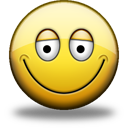 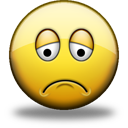 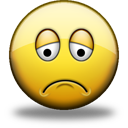 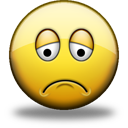 2. Jaké je téma Orwellovy knihy 1984?
A.	Strach z budoucnosti v moderní společnosti.
B.	Odmítnutí demokracie, v níž každý člověk prosazujepouze své zájmy.
C.	Obavy z totalitní diktatury a zneužití moci.
D.	Úzkost ze zla, které se skrývá uvnitř každého člověka.
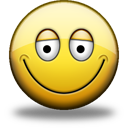 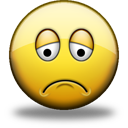 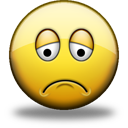 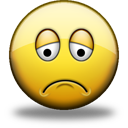 3. Jakým literárním útvarem je Jeden den Ivana Děnisoviče?
A.	novela
B.	povídkový cyklus
C.	povídka
D.	román
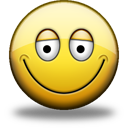 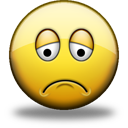 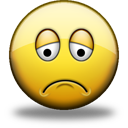 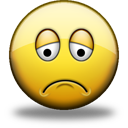 4. Vydal G. Orwell knihy - Farmu zvířat a 1984 -  ještě za svého života?
A.	NE
B.	ANO
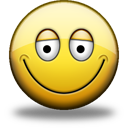 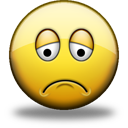 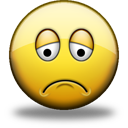 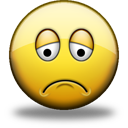 5. Který literární směr či skupina v 50. a 60. letech 20. století vystoupil proti konzumnímu ideálu prosperující americké společnosti?
A.	absurdní  literatura
B.	existencialismus
C.	beatnici
D.	postmodernismus
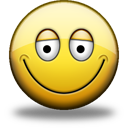 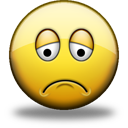 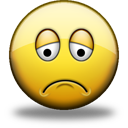 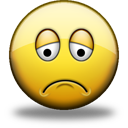 6. Jak se jmenuje vypravěč románu Umberta Eca Jméno růže?
A.	Isidor ze Sevilly
B.	Adso z Melku
C.	je jím sám autor
D.	Vilém z Baskervillu
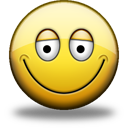 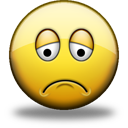 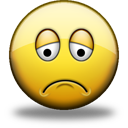 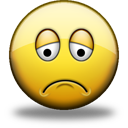 7. Který spisovatel nepatří do proudu sci-fi?
A.	G. Orwell
B.	R. Bradbury
C.	J.R.R. Tolkien
D.	A.C. Clarke
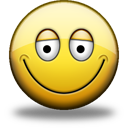 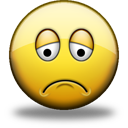 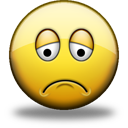 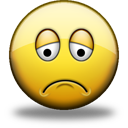 8. Určete blíže charakteristiku Nabokovy Lolity:
A.	sociální román
B.	historický román
C.	psychologický román
D.	filozofický román
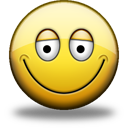 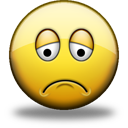 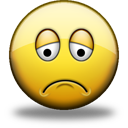 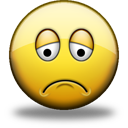 9. Jak se jmenuje začínající spisovatel z románu Sophiina volba?
A.	Sting
B.	Dingo
C.	Stingo
D.	William
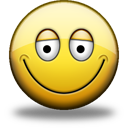 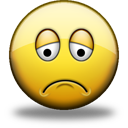 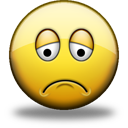 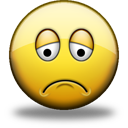 10. Který z následujících bodů nepatří ke znakům sci-fi literatury ?
A.	Obrací se do dávné minulosti, čerpá z bájných světů
a mytologie.
B.	Ukazuje důsledky některých lidských činů vbudoucnosti.
C.	Popisuje dobrodružné cesty a bádání ve vesmíru.
D.	Inspiračním zdrojem jsou nejnovější vědecké poznatky, vynálezy a experimenty.
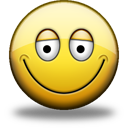 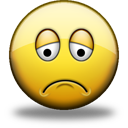 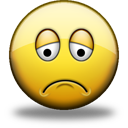 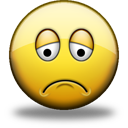 11. Neorealismus byl nejvýraznějším uměleckým směrem v Itálii po II. světové válce. Se kterou oblastí je kromě literatury spjat?
A.	s malířstvím
B.	 kinematografií
C.	 s módou
D.	se sochařstvím
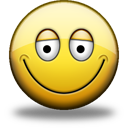 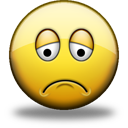 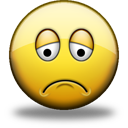 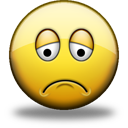 12.Rozhodněte, jak se jmenují hlavní protagonisté románu Jacka  Kerouaca Na cestě:
A.	Sean a Paul
B.	Dean a Sal
C.	Seal a Dan
D.	David a Saul
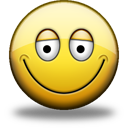 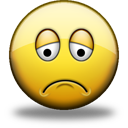 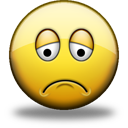 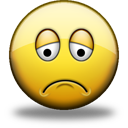 13. Který termín nesouvisí s románem 1984 G. Orwella?
A.	newspeak
B.	místnost 202
C.	Velký bratr
D.	Oceánie
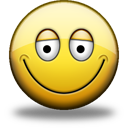 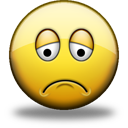 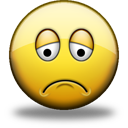 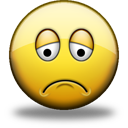 14. Dílo 1984 řadíme k:
A.	alegorii
B.	románu ze současnosti
C.	utopickému románu
D.	fantasy literatuře
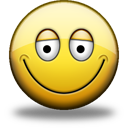 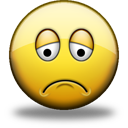 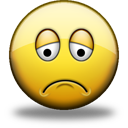 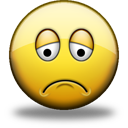 15. Představitelem jakého z proudů moderní literatury je spisovatel Samuel Beckett?
A.	nový román
B.	magický realismus
C.	 absurdní drama
D.	postmodernismus
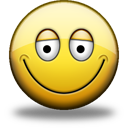 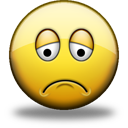 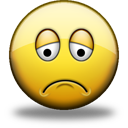 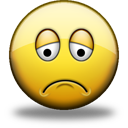 16. Jak lze co nejlépe charakterizovat absurdní drama?
A.	tragikomedie, která užívá karikaturnínadsázku- přelom 20.a21. stol.
B.	veršované drama, jehož motivem je blouděnía hledání smyslu života -2.pol. 20. stol.
C.	drama  s prvky černého humoru, které vyzdvihujenutnost pevné morálky – 70. léta 20. stol.
D.	drama, které představuje odcizeného člověka v bezvýchodných situacích a bez schopnosti dorozumětse – 2. pol. 20. stol.
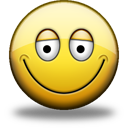 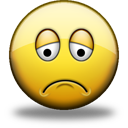 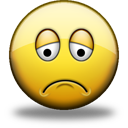 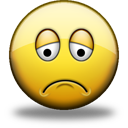 Hodnocení testu
16-15 bodů 	= výborný
14-13 bodů 	= chvalitebný
12-10 bodů 	= dobrý
9-8 bodů 	= dostatečný
7a méně	= nedostatečný